Дидактические игры своимируками
Бросовый материал —
это все то, что можно
было без жалости
выкинуть, а можно и
использовать, дав волю
безграничной детской
фантазии.
О. Шлосс
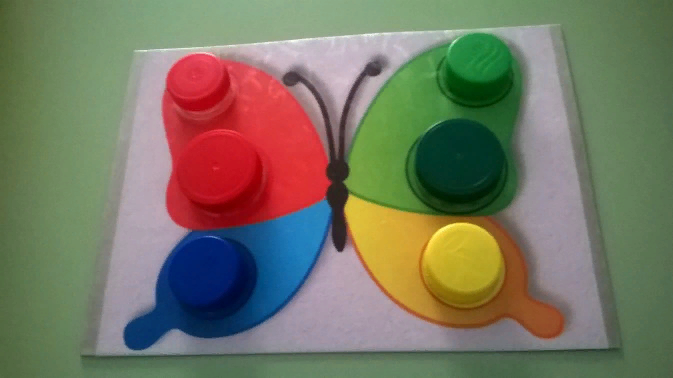 Представляем Вам игры, не требующие материальных затрат в изготовлении. Их можно сделать и для занятий с детьми дома.Можно использовать пуговицы различных цветов иразмеров, разноцветные камни, трубочки из-под сокаразличной длины, колпачки от фломастеров, шишки,счетные палочки, ракушки, счетные палочки,канцелярские палочки, пластмассовые разноцветныекрышечки, деревянный геометрический мелкийконструктор, разноцветные фишки с отверстиями,набор шнурков и мягкой проволоки. Всё находиться вдоступности и дети в любой момент могут всеаккуратно достать и использовать в игре.
«СОБЕРИ БУСЫ»
Бусы изготовлены из колпачков и корпусов пустых фломастеров. На разноцветные шнурки дети нанизывают их, закрепляя цвета, тренируя мелкую моторику, во время игры воспитываются усидчивость целеустремленность.
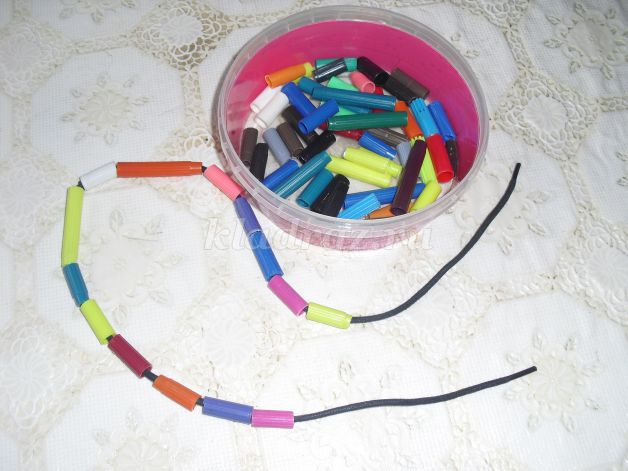 «Весёлые трубочки»
На основании валика туалетной бумаги сделайте кружочки по размеру трубочек. Готово! Получается за 7-10 минут! Теперь малыш должен вставить трубочки от отверстия валика. Развиваем мелкую моторику и учим цвета.
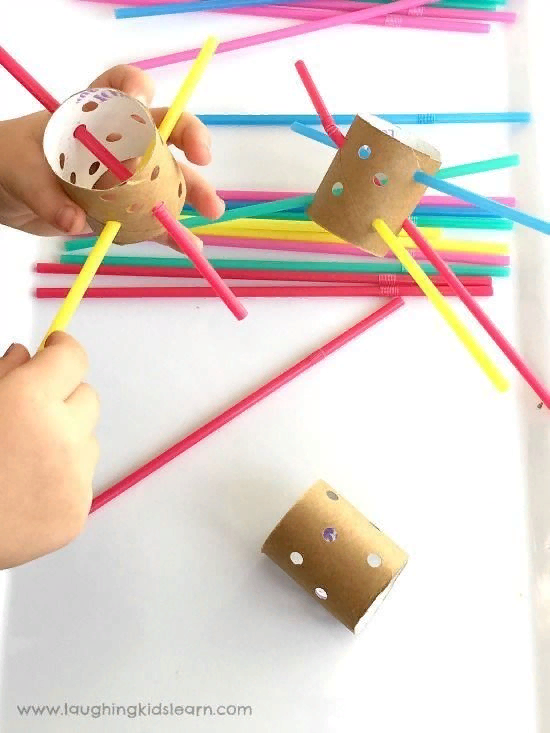 «НАКОРМИМ РЫБОК»
Игра предназначена для знакомства и закрепления основных цветов. В роли рыбок« выступили" пластиковые бутылки, оформленные цветной самоклеящейся бумагой и аппликацией, а " зернышками" могут послужить крышки от бутылок.
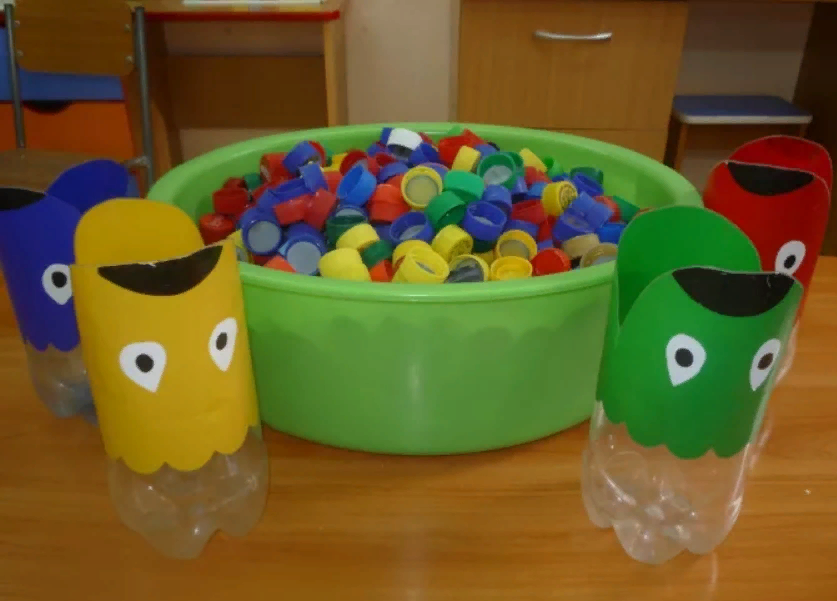 "ПОДБЕРИ КРЫШКУ К БАНОЧКЕ"
Использованы баночки разного размера из-под витаминов, обклеены разноцветной самоклеящейся бумагой. Дети учатся откручивать и закручивать крышки, подбирая их по цвету и размеру, здесь также идет закрепление цвета, понятий величины, тренируется мелкая моторика. Для организации игр в домашних условиях можно в баночки капнуть чуточку эфирных масел- пихты, лимона, ванили и других- будет одновременной пользой для здоровья и тренировкой над развитием рецепторов обоняния.
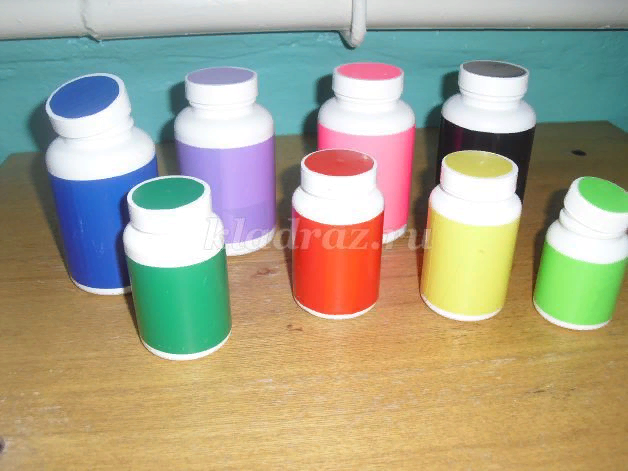 «Разложи по цвету»
Сделайте карточки с кружочками определенных цветов. Теперь на каждой карточке нужно разложить крышки по цвету.
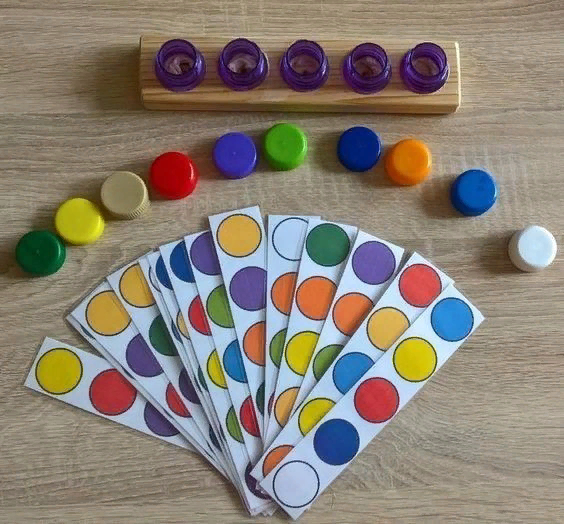 С познавательными играми малыш весело
проведёт время, а если включить добрую
приятную музыку, то она создаст лёгкую
непринуждённую атмосферу. Решая
несложные, развивающие игровые задания
ребёнок будет радоваться своим
результатам и достижениям.
А хорошее настроение - это залог успешного
развития!
Тендентник М.Н.